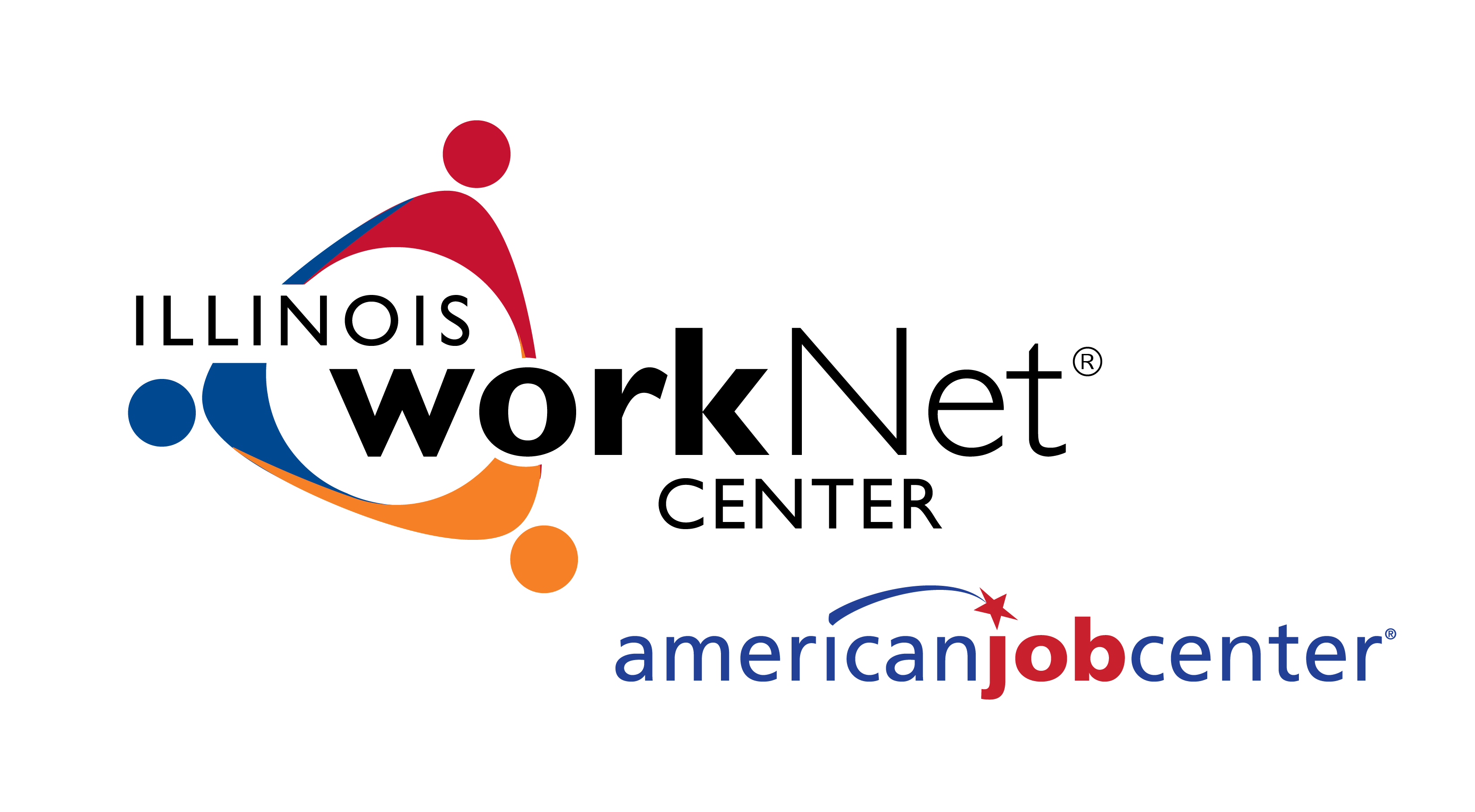 Trade Act Participant Report (TAPR)/Grantee Reporting System (GRS), Appeals, Overpayments, Fraud, Monitoring
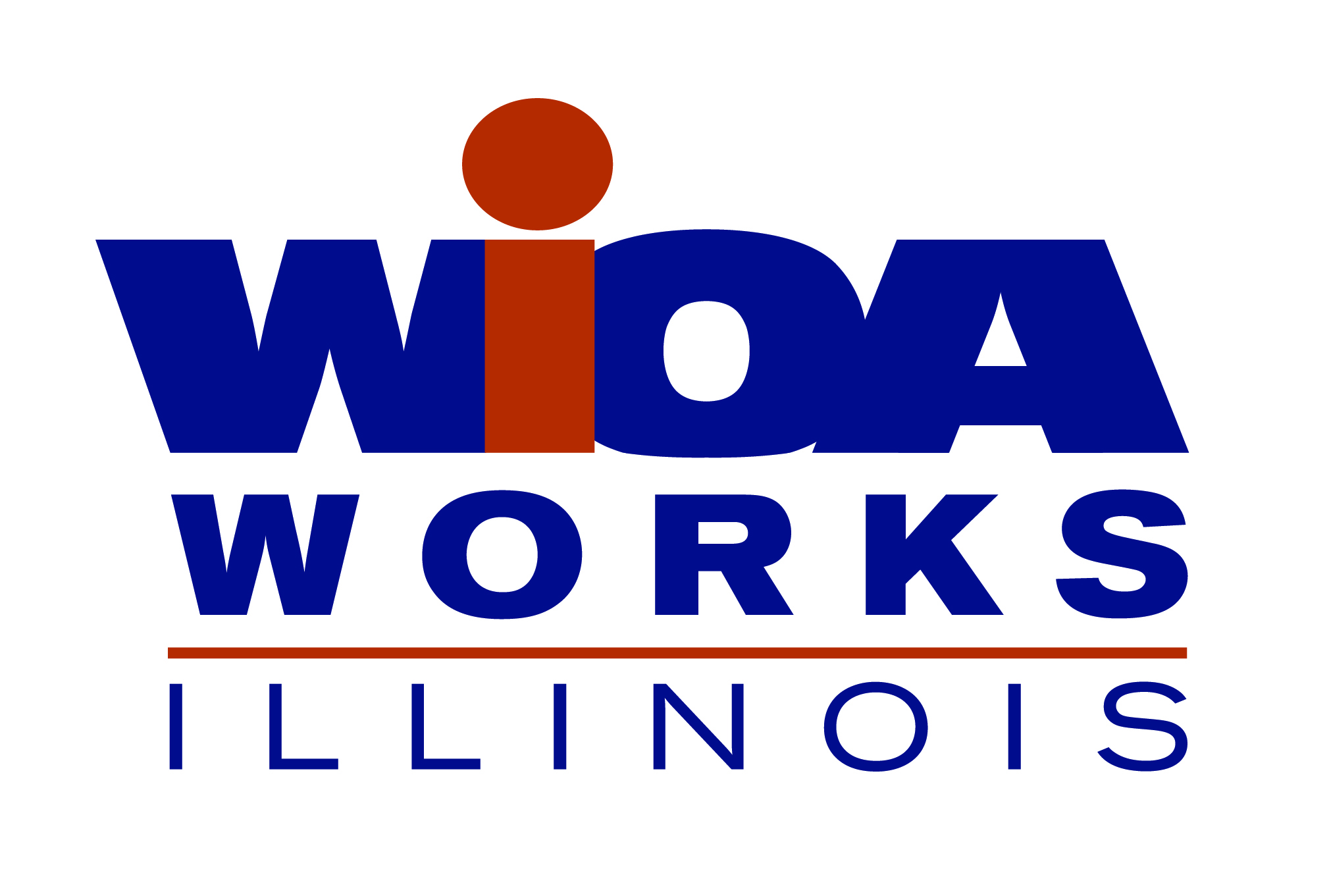 January 13, 2022
1
TAPR/GRS
The United States Department of Labor (DOL) requires states report quarterly data for participants in the Trade Program for program performance, outcome, and costs.

Reporting by each Local Workforce Innovation Area (LWIA) is done on the Illinois Workforce Development System (IWDS).
2
TAPR/GRS (cont.)
Quarter
Report due in IWDS
Q1 – January 1 – March 31

Q2 – April 1 – June 30

Q3 – July 1 – September 30

Q4 – October 1 – December 31
April 25

July 25

November 10 (Final Quarterly)

January 25
3
TAPR/GRS (cont.)
Trade Act Participant Report (TAPR) report uploaded to IWDS reports accrued costs paid in the quarter by participant.

Total accrued costs reported for training, job search, and relocation must match the total on the TAPR report uploaded to IWDS.

Any belated refunds do not get included in the TAPR upload.  Contact Crystal Bigelow at crystal.bigelow@illinois.gov for instructions on how to handle your belated refund.
4
Appeals
Appeals (20 CFR 618.525 and 20 CFR 618.820(e))

The state must notify participants in writing of any determination or redetermination of eligibility to Trade Program benefits.  Each determination or redetermination must inform the participant of the reason for the determination or redetermination and of the right to reconsideration or appeal in the same manner as determinations of entitlement to Unemployment Insurance are subject to redetermination or appeal under state law.

If a participant disagrees with a determination, he/she may complete and submit a request for reconsideration/appeal.
5
Appeals (cont.)
Appeal Language on Forms
If you disagree with this determination, you may complete and submit a request for reconsideration/appeal.  A letter will suffice if you do not have an agency form.  Your request must be filed with the Illinois Department of Employment Security (“IDES”) within thirty (30) calendar days after the date at the top of this letter.  If the last day for filing your request is a day that IDES is closed, the request may be filed on the next day that IDES is open.  Please file the request by mail to:  IDES P.O. Box 19509 Springfield, IL 62794 or fax to:  217-557-4913.  Any request submitted by mail must bear a postmark date within the applicable time limit for filing.
6
Appeals (cont.)
Administrative Law Judge (ALJ) at IDES.

Letter sent to participant, career planner, and Department of Commerce and Economic Opportunity (DCEO) state merit staff with information on date and time of hearing.

Conference call hearings with the participant, the ALJ, and career planner.  DCEO state merit staff do not participant unless necessary.

Letter sent to participant, career planner, and DCEO state merit staff with the determination.

Based on the determination, an IEP Modification may be necessary.
7
Overpayments
The Trade Adjustment Assistance (Trade) regulations at 20 CFR 618.832 provide guidance for overpayments and penalties for fraud and apply to all Trade Program years except Trade Adjustment Assistance Program Reversion 2021 (2021R). The guidance for recovery of overpayments for 2021R are found in TEGL 24-20, Attachment A.
8
Overpayments (cont.)
Person.
A person includes, in addition to a participant or other individual, any employer or other entity or organization as well as the officers and officials thereof, including any training provider as well as the officers and officials thereof, who may bear individual responsibility for the overpayment.
9
Overpayments (cont.)
Determinations and repayment.

If the state, U.S. Department of Labor (DOL), or a court determines that any person has received any payment under this part to which the person was not entitled, such person is required to repay such amount to the state or DOL, as appropriate.

The state or DOL must waive such repayment if it is determined that the payment was made without fault on the part of such person and requiring such repayment would cause a financial hardship for the person (or the person's household, if applicable).  For 2021R participants, the state may waive repayment where requiring repayment “would be contrary to equity and good conscience”.  

The State must provide a reasonable opportunity for a participant to demonstrate that he/she was without fault and is unable to repay his/her Trade Program overpayments and, therefore, are eligible for waiver of overpayments.
10
Overpayments (cont.)
Definitions of Financial Hardship and Fault.
A financial hardship exists if the recovery of the overpayment would result in the person’s (or person’s household’s) loss of or inability to pay for ordinary and necessary living expenses after taking into account the income and other resources reasonably available to the person and the person’s household. For 2021R participants, the criterion is the state may waive repayment if requiring repayment is contrary to equity and good conscience.
11
Overpayments (cont.)
Fault exists if any of the following criteria are met:

Whether a material statement or representation was made by the person or individual in connection with the application for Trade that resulted in the overpayment, and whether the person knew or should have known that the statement or representation was inaccurate;

Whether the person failed or caused another to fail to disclose a material fact in connection with an application for Trade that resulted in the overpayment, and whether the person knew or should have known that the fact was material;

Whether the person knew or should have known that the person or individual was not entitled to the Trade payment;
12
Overpayments (cont.)
Whether, for any other reason, the overpayment resulted directly or indirectly, and partially or totally, from any act or omission of the person or of which the person or individual had knowledge, and that was erroneous or inaccurate or otherwise wrong; or

Whether there has been a determination of fraud by false representation or nondisclosure of material fact detailed below.
13
Overpayments (cont.)
False Representation or Nondisclosure of Material Fact.

In addition to any other penalty provided by law, a person will be permanently ineligible for any further Trade payments if a State, DOL, or a court of competent jurisdiction determines that:

Such person:
Knowingly made, or caused another to make, a false statement or representation of a material fact; or
Knowingly failed, or caused another to fail, to disclose a material fact; and

As a result of such false statement or representation, or of such nondisclosure, such person has received any payment to which the person was not entitled.
14
Overpayments (cont.)
Notice of Determination, Fair Hearing, and Finality.
Except for overpayments determined by a court of competent jurisdiction, no repayment may be required, and no deduction may be made, under this section until a determination as described above by the State or DOL, as appropriate, has been made, notice of the determination and an opportunity for a fair hearing thereon has been given to the person concerned, and the determination has become final.
15
Overpayments (cont.)
Training, Job Search, and Relocation Allowances, and Alternative Trade Adjustment Assistance/Reemployment Trade Adjustment Assistance (A/RTAA)

If a participant fails, with good cause, to complete training, a job search, or a relocation, any payment or portion of a payment made under this part to such person or individual properly and necessarily expended in attempting to complete such training, job search, or relocation is not an overpayment.

If a participant fails, without good cause, to complete training, a job search, or a relocation, then the portion of a payment for the noncompleted component of a benefit is an overpayment. Costs for the completed portions of the training program, job search, or relocation are not an overpayment.
16
Overpayments (cont.)
Good cause exists if the participant acted diligently yet was unable to complete training, a job search, or relocation because of exigent circumstances. The State must determine good cause on a participant-by-participant basis.

An overpayment established must be recovered or waived as provided in this section.

For A/RTAA, an individual meets the “earns not more than $50,000 each year in wages from reemployment” requirement in sec. 246 of the Act for a given month if the monthly determination of annualized wages is accurate and complete at the time it is made. Payments derived from the annualized wage projection based on complete and accurate information at the time are valid payments that the individual was entitled to and are not overpayments.
17
Overpayments (cont.)
Overpayment Recovery of Trade Program Funds by Offset.

Unless an overpayment is otherwise recovered or is waived, the State must recover the overpayment by deduction from any sums payable to such person under 20 CFR 618; any Federal UI law administered by the State; or any other Federal law administered by the State that provides for the payment of unemployment assistance or an allowance with respect to unemployment.

The Department must recover the overpayment from UI payable to such person under the applicable State law and in Illinois the amount recouped may not be more than 25 percent of a person’s weekly benefit amount for each week he/she is eligible for benefits.
18
Fraud
Fraud Detection and Prevention.
State procedures for the detection and prevention of fraudulent overpayments of Trade benefits must be, at a minimum, the same as the procedures adopted by the State with respect to State unemployment compensation, and consistent with DOL’s “Standard for Fraud and Overpayment Detection,” Employment Security Manual, part V, sections 7510 through 7515.  The Illinois Department of Employment Security (IDES) has established procedures under Unemployment Insurance Procedures for Detection and Prevention of Fraudulent Overpayments.
19
Fraud (cont.)
Criminal Penalties.
Penalties for knowingly making a false statement, not disclosing a material fact, or causing others to do so are imprisonment for not more than 1 year, a fine under title 18 of the United States Code, or both.   Suspected violations must be reported to the U.S. Department of Labor Office of the Inspector General.
20
Fraud (cont.)
Allegations regarding fraud, program abuse or criminal misconduct in Trade or WIOA programs shall immediately be reported to the Department of Commerce and Economic Opportunity (DCEO) Office of Employment and Training (OET), the U.S. Department of Labor (USDOL) Employment and Training Administration (ETA) Region V Office, and the USDOL Office of Inspector General (OIG).

Incident Reporting Form.
21
Fraud (cont.)
Local Workforce Innovation Area (LWIA) Fact Finding.
The LWIA must first gather all facts and evidence that lead up to the allegation of fraud. Part of that investigation is contacting the participant and seeing if there is a misunderstanding or missing information that would clear the allegation.  This investigation may also include the LWIA contacting the training provider, an employer, or other affected parties. 

The details of the fact-finding must be submitted in writing to DCEO following the procedures set forth in Workforce Innovation and Opportunity Act (WIOA) ePolicy at 8.3.7.2 on Illinois workNet. https://apps.illinoisworknet.com/WIOAPolicy/Policy/Home

Notification should also be provided to the DCEO Trade Unit.
22
Fraud (cont.)
The career planner will enter a detailed Case Note in the Illinois Workforce Development System (IWDS) regarding the allegation and any supporting documentation.

The career planner will enter a Potential Suspension Request (PSR) Status in IWDS.  Follow the instructions provided in previous training.  This will immediately suspend Trade Adjustment Assistance (TRA) payments while the allegation is under investigation.
23
Fraud (cont.)
DCEO/DOL Fact Finding

The DOL/Office of Inspector General (OIG), upon receipt of an allegation, will make a determination as to whether an investigation will occur at the federal or state level. Notice of this determination will be provided in writing to DCEO.

If the OIG elects to investigate the allegation(s), DCEO will postpone resolution until the investigation is complete.

Should DOL/OIG elect for the investigation to occur at the state level, DCEO will initiate a special monitoring review or an investigation by the appropriate state entities. Under some circumstances, DCEO shall have the responsible LWIA conduct the investigation.
24
Fraud (cont.)
If the allegation is against a participant receiving Workforce Innovation and Opportunity Act (WIOA) or Trade services, the LWIA may suspend such service(s) while the allegation is under investigation.

Regardless of which entity (DOL or DCEO) will complete the investigation, the Office of Employment and Training (OET) Fiscal Unit shall monitor the status of all fraud and abuse investigations.
25
Fraud (cont.)
Resolution.
Once the fact-finding is complete, a final determination will be issued by the conducting entity.

The final determination details the findings discovered during the monitoring review or investigatory process, including any regulatory citations, and where appropriate, any decision to allow or disallow costs, and actions that must be taken to recover disallowed costs.

All final determinations will be issued within 15 working days from completion of the fact-finding process.
26
Fraud (cont.)
If fraud is determined, the person is disqualified from receiving benefits under the Act for his/her lifetime.

The DCEO fiscal unit will follow up on all incident reports to ensure appropriate corrective action is taken.

The DCEO fiscal unit will inform the DCEO Trade unit of the outcome and what activities need to take place regarding that participant.

The DCEO Trade unit will inform the LWIA and IDES of the outcome.
27
Fraud (cont.)
The LWIA will inform the participant if services can continue or if all services will be ended.

The LWIA will document the outcome in IWDS Case Notes.

IDES will inform the participant of any Unemployment Insurance (UI) or TRA overpayment.
28
Monitoring
Audit and Oversight Requirements.

All states, local governments, nonprofit organizations, and for-profit entities that are recipients or subrecipients of Trade Program funds must follow the audit requirements under 2 CFR 200.500 through 200.521 and 2 CFR 2900.20.
29
Monitoring (cont.)
Oversight and Monitoring.

Each recipient and subrecipient of funds must conduct regular oversight and monitoring of its program and those of any subrecipients and contractors as required under section 239(i) of the Trade Act, as well as under 2 CFR part 200, including 2 CFR 200.328, 200.30, and 200.331, and U.S. Department of Labor (DOL) exceptions at 2 CFR 2900, in order to:

Determine that expenditures have been made against the proper cost categories and within the cost limitations specified in the Trade Act, the regulations, and the administrative guidance;
30
Monitoring (cont.)
Determine whether there is compliance with other provisions of the Trade Act, the regulations, and administrative guidance;

Assure compliance with 2 CFR 200 and DOL’s exceptions at 2 CFR 2900; and

Determine compliance with the nondiscrimination, disability, and equal opportunity requirements of section 188 of WIOA, including the Assistive Technology Act of 1998 (29 U.S.C. 3003).
31
Monitoring (cont.)
Federal Level Oversight.
Region V DOL staff will monitor the Trade Program in Illinois every two to three years.
Review:
A sample of participant files from LWIAs across the state.
DCEO Trade related policies and procedures.
Payments of service benefits for training, job search, relocation, travel and subsistence.
Issuance of Trade grant funds to local areas.
Illinois Department of Employment Security (IDES) payment of benefits to Trade participants including Unemployment Insurance (UI), Trade Readjustment Allowance (TRA) and Alternative/Reemployment Trade Adjustment Assistance (A/RTAA).
Compliance with program rules.
32
Monitoring (cont.)
State Level Oversight and Monitoring
States must adopt a formal monitoring program designed to review and audit participant files to ensure the effective and efficient operation of the Trade Program.

The monitoring program must be designed to identify and share best practices, identify and correct deficiencies, and identify and address staff training needs.

A minimum quarterly random sample of 20 files must be reviewed as part of the monitoring program and must include files from at least 2 certifications.

The four quarterly samples within a calendar year must also cover at least four different areas of the state.
33
Monitoring (cont.)
The requirements of the State Level Oversight and Monitoring are met through the three components of the State of Illinois Trade Program monitoring process:  

The first component is the annual DCEO programmatic and fiscal monitoring of the LWIAs.

Illinois utilizes the electronic Automated Compliance for Monitoring Events (ACME) system to conduct the monitoring.

A sample of active and/or exited Trade participant files, payments, and Illinois Workforce Development System (IWDS) entries is selected for the review.

The monitoring is completed by DCEO’s Fiscal/Programmatic Monitoring/Data Validation Unit.  Issues are communicated to the LWIAs through a formal Monitoring Findings Letter.

LWIAs will respond to official issues identified during the monitoring and comply with prescribed corrective action.
34
Monitoring (cont.)
The second component is the quarterly programmatic and fiscal monitoring of IDES benefit payments of UI, TRA and RTAA.

DCEO staff will provide IDES with a list of the names of the Trade participant files monitored during the quarter.

IDES will monitor these participants and a sample of participants receiving a RTAA wage subsidy that may not be in the sample provided by DCEO.
35
Monitoring (cont.)
The third component is the DCEO Trade Technical Assistance Review of a sample of active Trade customer files. The monitoring will be completed by staff from the Trade Unit.

Staff will select a sample from the active participant files from LWIAs across the state and a range of Trade services provided.

Staff utilize a form that contains the same questions as the ACME system monitoring instrument.

LWIAs will respond to issues identified and will provide any corrective action discovered during the technical assistance review.  Formal findings letters are not issued.

DCEO Trade Unit staff will provide career planners with technical assistance and training to clarify DCEO procedures and/or Trade rules as necessary to ensure compliance.
36
Monitoring (cont.)
Attendance Documented
Scheduled Breaks Entered
Active Services being provided
Credential Attainment Entries
Measurable Skill Gains Entries
Travel Reimbursements
Exits
DCEO Staff Review:
Eligibility Documentation
Dates, supporting documentation
Trade Forms
Assessments
Training Enrollment
Case Notes
Service and Status Entries in IWDS
Merit Staff Approvals
37
Monitoring (cont.)
Local Level Oversight.

LWIAs are required to monitor Trade participant files annually to ensure eligibility and compliance with Trade rules and regulations.

Monitoring activities may include a review of participant eligibility documentation, forms, evidence of ongoing eligibility for services, including attendance forms, IWDS entries, and payments, including those made to training institutions and participants are in compliance with Trade rules and regulations.
38
Monitoring (cont.)
The LWIA can request training or guidance from DCEO or IDES Trade staff on an as-needed basis.  

The LWIA may use the DCEO monitoring tool or a locally developed form.  The completed monitoring tool must be available upon request for DCEO review.  

The LWIA must ensure that staff administering the Trade Program attend training as necessary and are instructed on where to find State and Federal guidance on the program.
39
Monitoring (cont.)
Resolution of Sub-Recipient Level Findings
DCEO is responsible for resolving findings that arise from the monitoring reviews, investigations, other Federal monitoring reviews, and audits (including under 2 CFR part 200) of subrecipients awarded funds through the Trade Act.  

A state must use the written monitoring and audit resolution, debt collection and appeals procedures that it uses for other Federal grant programs.

For subrecipients awarded funds through a recipient of grant funds, the direct recipient of the grant funds must have written monitoring and resolution procedures in place that are consistent with 2 CFR part 200.
40
Monitoring (cont.)
Resolution of State Findings

DOL is responsible for resolving findings that arise from Federal audits, monitoring reviews, investigations, incident reports, and audits under 2 CFR part 200 for direct recipients of Federal awards under the Act.

DOL will use an audit resolution process consistent with 2 CFR part 2900, subpart F.

A final determination issued by a Grant Officer may be appealed to the DOL Office of Administrative Law Judges under the procedures in 2 CFR 2900.22.
41
Websites
Illinois workNet Trade Forms
https://www.illinoisworknet.com/tradeforms

US Department of Labor Employment & Training Trade Site
https://www.dol.gov/agencies/eta/tradeact

Illinois Workforce Development System (IWDS)
https://iwds.dceo.Illinois.gov/iwds/staffhome.html

US General Services Administration (GSA)
http://www.gsa.gov

Workforce GPS (Trade 101 Resources)
https://taa.workforcegps.org/
42
DCEO Trade Contacts
Susan Boggs
TAA Coordinator
susan.boggs@illinois.gov


Sheila Sloan
Quality Assurance
sheila.sloan@illinois.gov
217-685-2513
Crystal Bigelow
Trade Grants
crystal.Bigelow@illinois.gov

Lori Graham
Manpower Planner
lori.graham@illinois.gov
309-830-8458
43
IDES Trade Unit Contacts
John Ferry
Special Programs Manager
john.ferry@illinois.gov

Erik Hack
ATAA/RTAA Coordinator
erik.hack@illinois.gov
Amy Saumur
TRA & UI Claims
amy.saumur@illinois.gov

Angela Mosley
Petition Lists, TRA & UI Claims
angela.mosley@illinois.gov

TRADE UNIT PHONE NUMBER:
217-524-7826
44
Trade Training
Submit requests for additional training to the DCEO Trade Unit Staff.

Training recordings, presentations, and materials posted at: 
https://www.illinoisworknet.com/WIOA/Resources/Pages/Archived-Training.aspx
45
Questions
46